Análisis de Supervivencia
¿Qué es la Supervivencia en Bioestadística?
El análisis de supervivencia es una rama de la estadística que se encarga de estudiar el tiempo que transcurre hasta que ocurre un evento de interés, como:
La muerte de un paciente
La recaída de una enfermedad
El fracaso de un tratamiento
La cura o remisión
💡 No solo analiza si ocurre el evento, sino cuándo ocurre.
¿Para qué sirve el Análisis de Supervivencia?
En Laboratorio Clínico y Ciencias de la Salud, sirve para:

Evaluar tratamientos clínicos y su eficacia a lo largo del tiempo
Comparar tiempos de evolución entre grupos (ej. pacientes con y sin terapia)
Estimar el riesgo a lo largo del tiempo (no solo una probabilidad estática)
Tomar decisiones basadas en la duración esperada hasta un evento
Concepto clave: Tiempo hasta el evento
Cada individuo tiene un tiempo de seguimiento, y el evento puede o no ocurrir.Si no ocurre durante el seguimiento, se dice que está censurado.
Ejemplo de evento:
Inicio de tratamiento → día 0
Recaída → día 85
Si no recae en 100 días de seguimiento → dato censurado
¿Cómo se calcula la Supervivencia?
Se usa la función de supervivencia S(t), que representa la probabilidad de sobrevivir más allá del tiempo t:
S(t)=p(T>t)
Donde:
T: variable aleatoria (tiempo hasta el evento)
S(t): probabilidad de estar "libre de evento" en o después del tiempo t
Método de Kaplan-Meier
Es el método más usado para estimar la función de supervivencia.
Se calcula como:
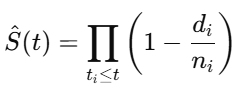 Donde:
ti​: tiempo en que ocurre un evento
di: número de eventos en ti
ni: número de individuos en riesgo justo antes de ti​
Este método genera una curva escalonada, llamada curva de Kaplan-Meier.
Ejemplo
S(10) = 1 − 1/10 ​=0.9
S(20) = 0.9 × (1− 1/9​) = 0.8
S(30) =0.8 × (1− 1/8​) = 0.7
Interpretación: Al día 30, el 70% de los pacientes sigue vivo.
Gráfica de Kaplan-Meier
Eje X: tiempo (días, semanas, meses...)
Eje Y: probabilidad de supervivencia
Cada caída representa un evento (por ejemplo, fallecimiento)
Las líneas horizontales indican períodos sin eventos
Comparación entre grupos
e puede comparar la supervivencia entre grupos (ej. con o sin tratamiento) usando pruebas como:
Log-rank test: para comparar dos curvas de Kaplan-Meier
Cox regression: para ajustar múltiples variables predictoras
Conceptos clave
Aplicaciones
Supervivencia de pacientes con diferentes tipos de tratamientos oncológicos
Tiempo hasta la seroconversión de un virus
Duración del efecto de un biomarcador o medicamento experimental
Análisis post-transfusional (supervivencia del receptor)